Русский язык
9
класс
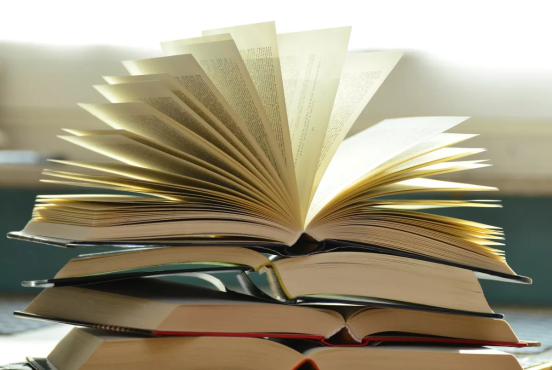 Тема:


Простое  
предложение
Предложение
1
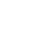 Предложение – это центральная синтаксическая единица языка. Оно характеризуется смысловой и интонационной законченностью, которая выражается паузой в конце предложения.
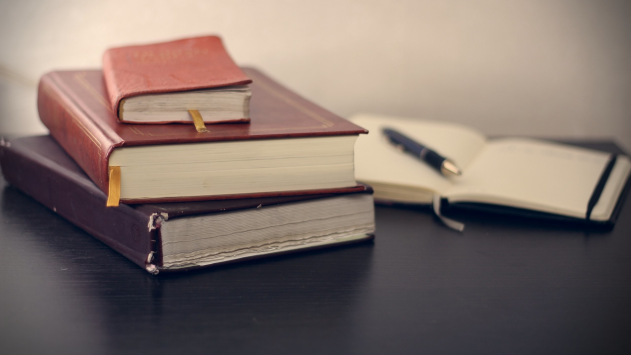 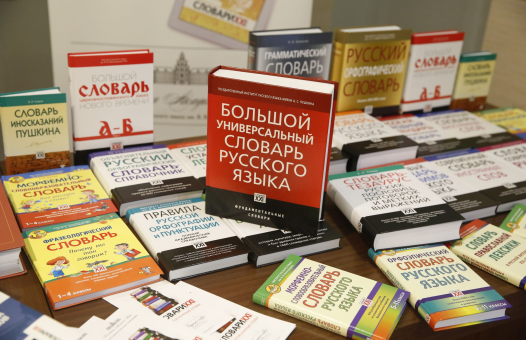 Виды предложений
2
Виды предложений
3
Каждый раз я наблюдаю за рассветом.
Как хороша ты, звёздная ночь!
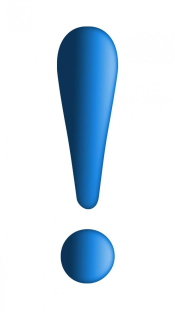 Виды предложений
4
Виды предложений
5
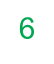 Виды предложений
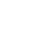 Каждое предложение имеет грамматическую основу, состоящую из главных членов предложения (подлежащего и сказуемого) или одного из них.
Виды предложений
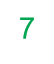 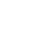 Двусоставные предложения.
Девочка перестала плакать.

Искусство - зеркало жизни.
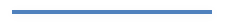 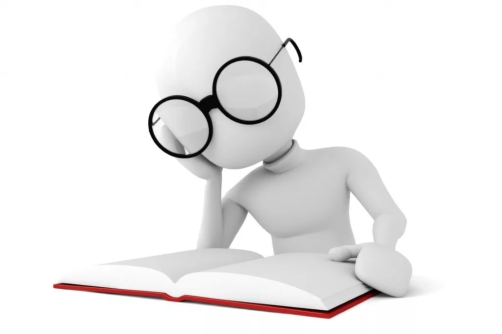 8
Виды односоставных предложений
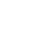 Виды односоставных предложений
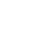 9
Определённо-личные – глагол в форме 1-ого или 2-ого лица, а также глаголы в повелительном наклонении: Люблю грозу в начале мая.
Неопределённо-личное – глагол в форме 3-ого лица множественного числа: 
        Нас пригласили в гости.
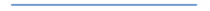 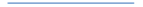 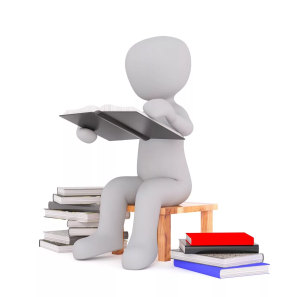 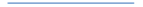 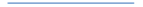 Виды односоставных предложений
10
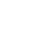 3. Обобщённо-личное – действие относится ко всем, не к конкретному лицу. Обычно это пословицы и поговорки: Цыплят по осени считают.


4. Безличное – нет и не может быть подлежащего; в них описывается состояние природы или человека: Бурей снесло крышу.
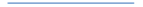 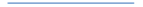 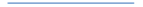 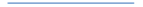 11
Закрепление
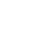 Лариса Керкленд «Предложение»
Звездная ночь. Самое подходящее время. Ужин при свечах. Уютный итальянский ресторанчик. Маленькое черное платье. Роскошные волосы, блестящие глаза, серебристый смех. Чудесное время! Настоящая любовь, лучший друг, больше никого. Шампанского! Предлагаю руку и сердце. Прекрасное бриллиантовое кольцо. Румянец на щеках. Очаровательная улыбка.
«Как, нет?!»
12
Закрепление
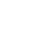 Лариса Керкленд «Предложение»
Звездная ночь. Самое подходящее время. Ужин при свечах. Уютный итальянский ресторанчик. Маленькое черное платье. Роскошные волосы, блестящие глаза, серебристый смех. Чудесное время! Настоящая любовь, лучший друг, больше нет никого. Шампанского! Предлагаю руку и сердце. Прекрасное бриллиантовое кольцо. Румянец на щеках. Очаровательная улыбка.
«Как, нет?!»
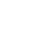 Тренировочное упражнение
13
Самостоятельно выполните упражнение на закрепление. Сделайте синтаксический разбор предложений. 
1. Отдохнув, двинешься в путь. 2. По ту сторону шоссе, местами близко подступая к дороге, раскинулись пшеничные поля. 3. Он не выдержал и, глядя на нее, укоризненно покачал головой. 
4. Шли по дороге молча и, затаив дыхание, слушали песню.
Схема анализа
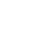 14
Образец синтаксического анализа предложения:
1. Назвать вид предложения по цели высказывания; если предложение восклицательное, отметить это.
2. Найти грамматическую основу предложения.
3. Определить двусоставное или односоставное; если оно односоставное –  какого типа; осложнённое или неосложнённое.
Отдохнув, двинешься в путь – повествовательное, невосклицательное. Грамматическая основа – двинешься. Односоставное предложение, определённо-личное, осложнённое одиночным деепричастием.
Задания для самостоятельного изучения
15
Упражнение
5
Повторите правила по синтаксису к следующему уроку.
Перепишите, вставляя пропущенные буквы и знаки препинания. Определите вид каждого предложения, укажите, чем оно осложнено.
Страница  4.